7.4 Parallel Lines and Proportional Parts
Objectives
Use proportional parts of triangles
Divide a segment into parts
Triangle Proportionality Theorem
If a line is parallel to one side of a Δ and intersects the other two sides in two distinct points, then it separates these sides into segments of proportional lengths.
						         							EG = EH							GD    HF
*The Converse of the Δ Proportionality Theorem is also true.
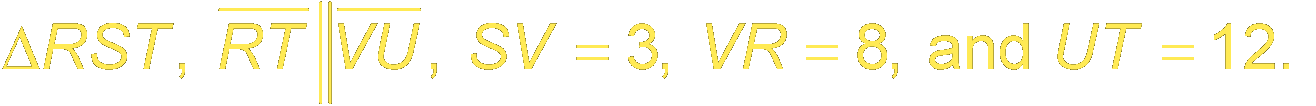 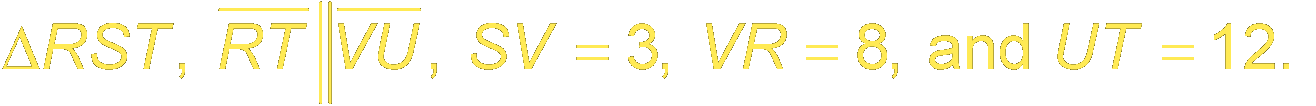 In                                                     and                Find SU.
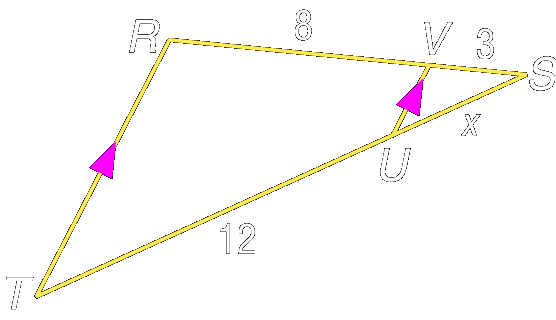 S
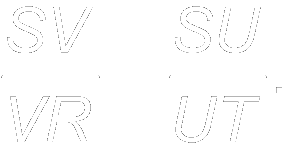 From the Triangle Proportionality Theorem,
Example 1:
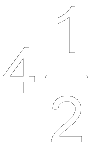 Answer:
Example 1:
Substitute the known measures.
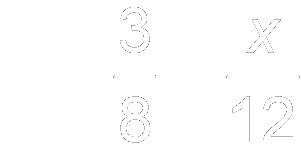 Cross products
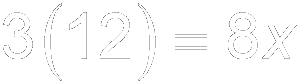 Multiply.
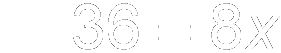 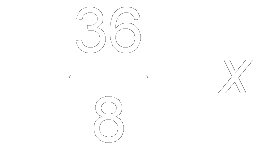 Divide each side by 8.
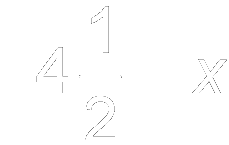 Simplify.
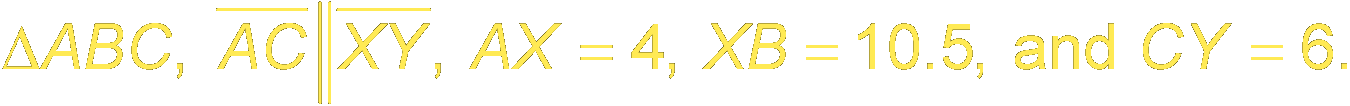 In                                                         and             Find BY.
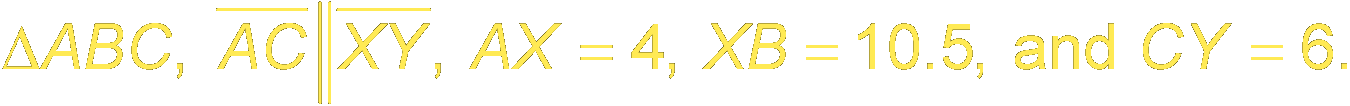 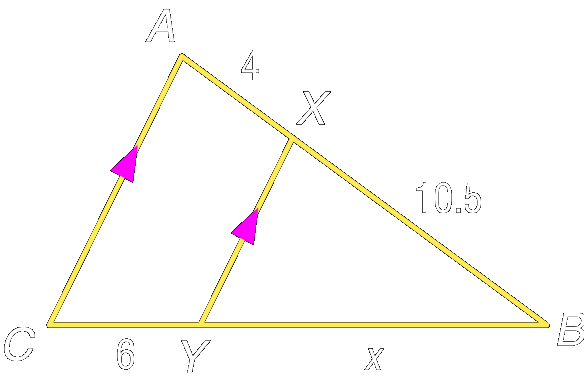 B
Your Turn:
Answer:  15.75
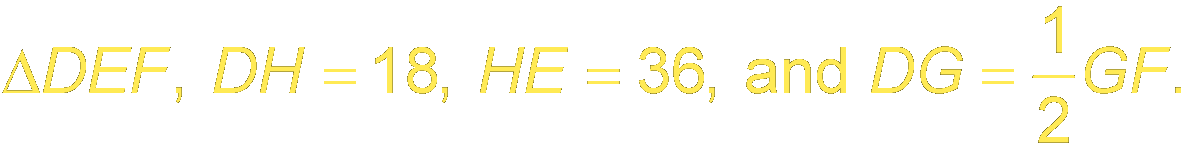 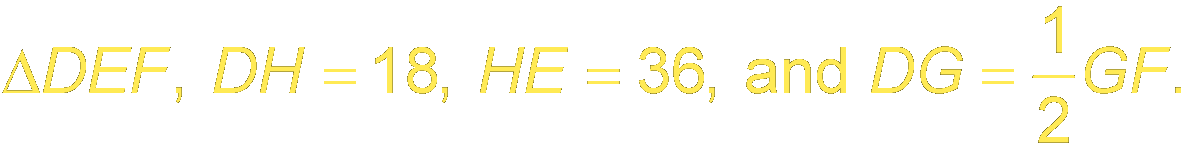 In                                          and                     Determine whether               Explain.
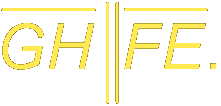 Example 2:
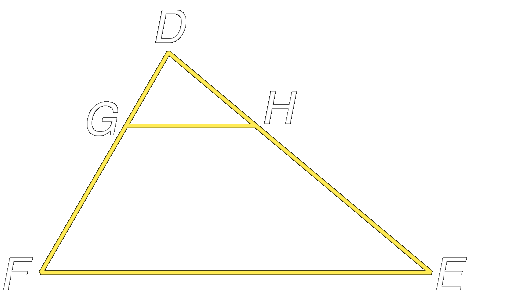 In order to show that               we must show that
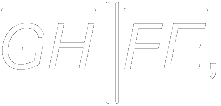 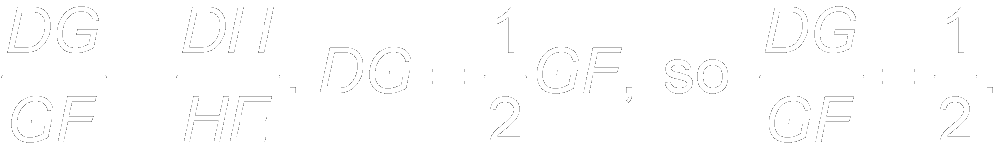 Since                                                the sides have proportional length.
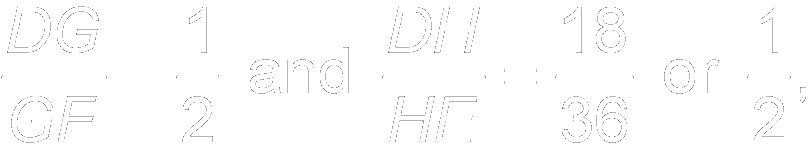 Answer:                    since the segments have proportional lengths,
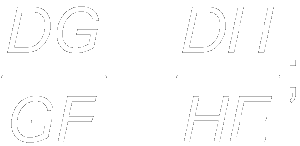 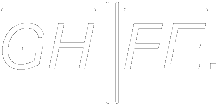 Example 2:
In                                                          and AZ = 32. Determine whether                 Explain.
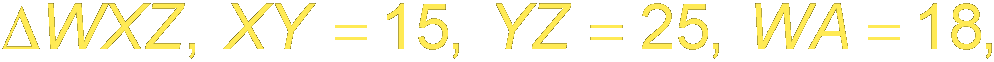 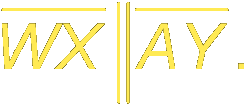 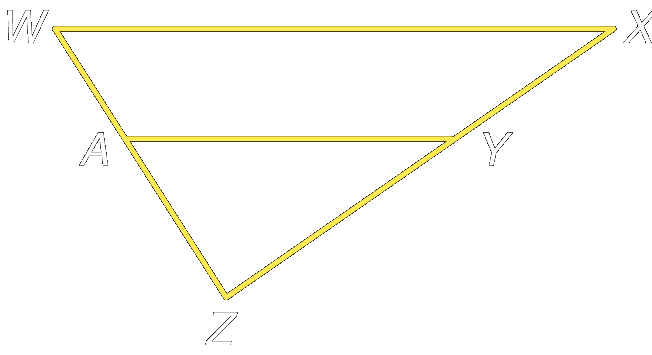 X
Answer:  No; the segments are not in proportion since
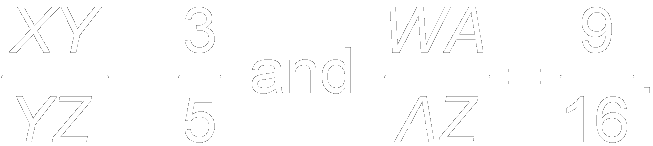 Your Turn:
Triangle Midsegment Theorem
A midsegment is a segment whose endpoints are the midpoints of two sides of a Δ.
A midsegment of a triangle is parallel to one side of the triangle, and its length is ½ the length of the side its parallel to.
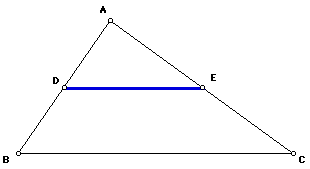 If D and E are midpoints of AB and AC respectively and DE || BC then DE = ½ BC.
Triangle ABC has vertices A(–2, 2), B(2, 4,) and C(4, –4).                      is a midsegment of             Find the coordinates ofD and E.
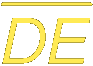 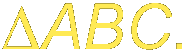 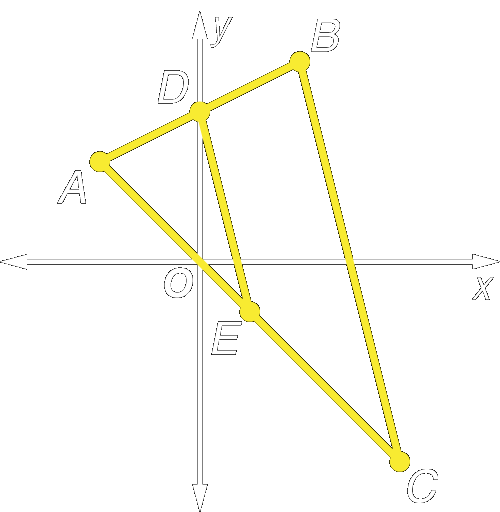 (2, 4)
(-2, 2)
(4, –4)
Example 3a:
Use the Midpoint Formula to find the midpoints of
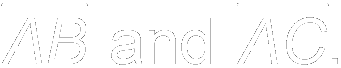 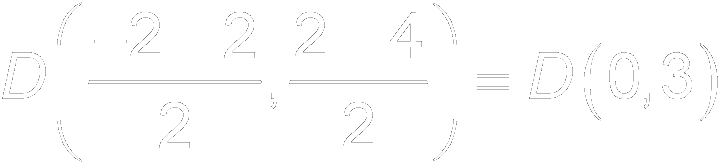 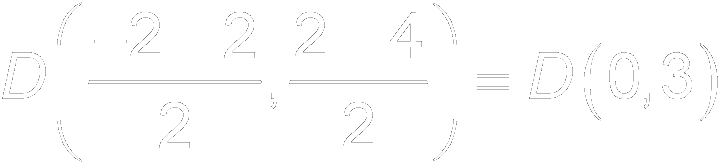 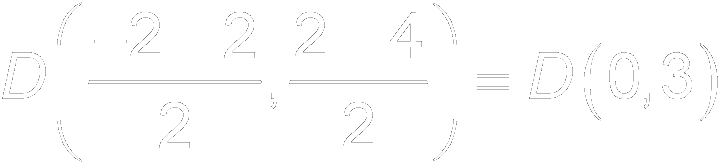 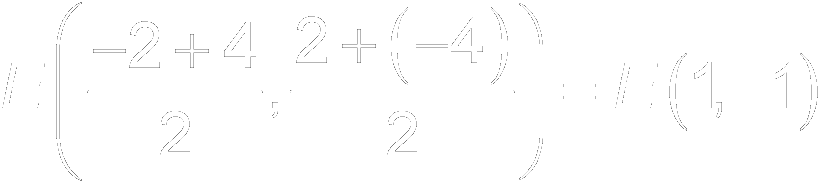 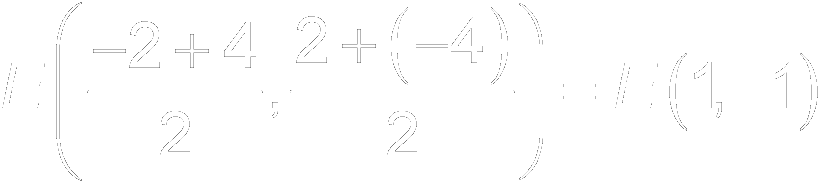 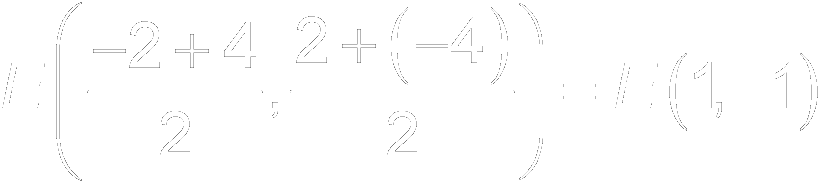 Example 3a:
Answer: D(0, 3), E(1, –1)
Triangle ABC has vertices A(–2, 2), B(2, 4) and C(4, –4).                                                  is a midsegment of             Verify that
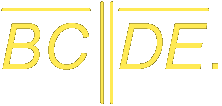 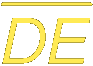 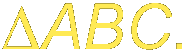 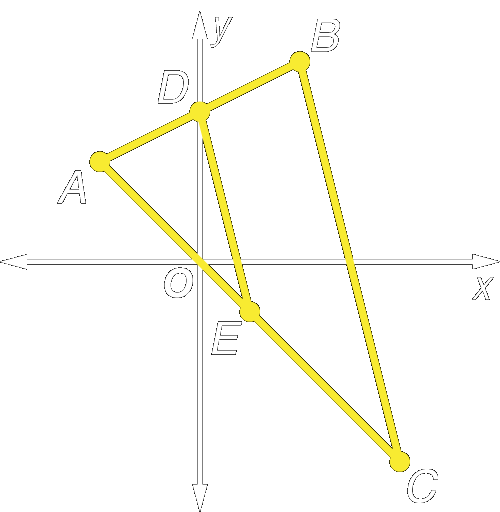 (2, 4)
(-2, 2)
(4, –4)
Example 3b:
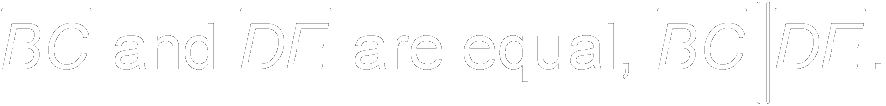 If the slopes of
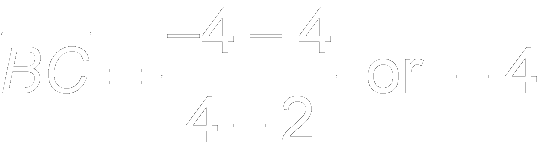 slope of
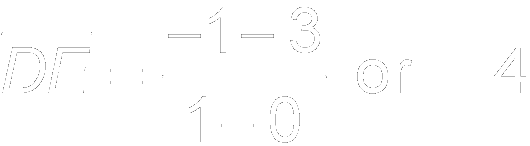 slope of
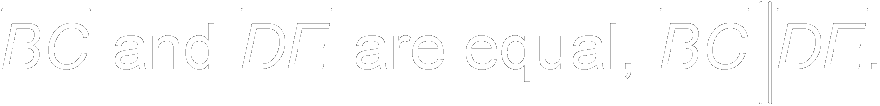 Answer:  Because the slopes of
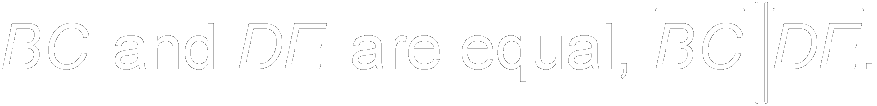 Example 3b:
Triangle ABC has vertices A(–2, 2), B(2, 4) and C(4, –4).                                                  is a midsegment of             Verify that
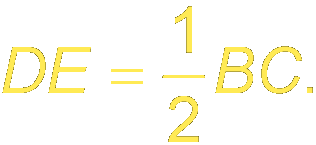 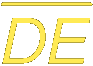 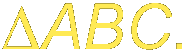 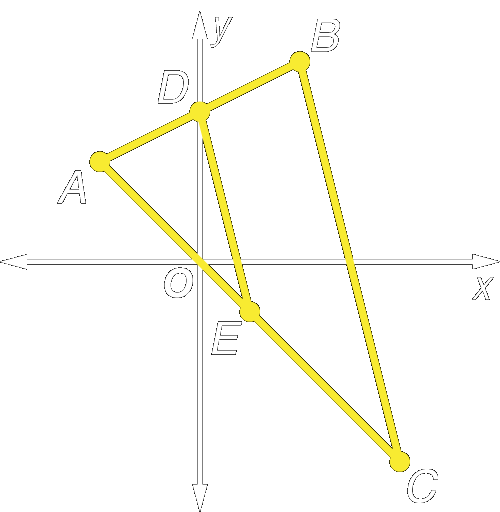 (2, 4)
(-2, 2)
(4, –4)
Example 3c:
Example 3c:
First, use the Distance Formula to find BC and DE.
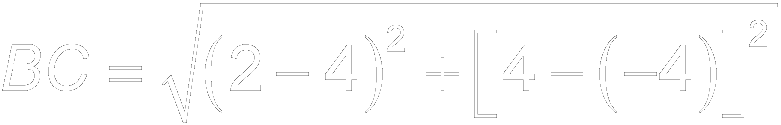 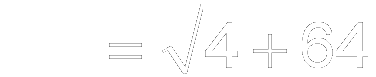 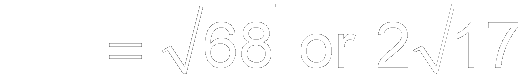 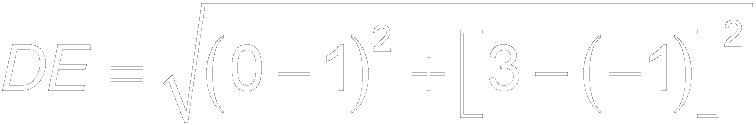 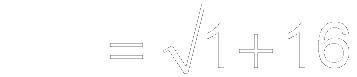 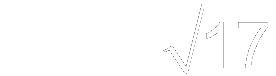 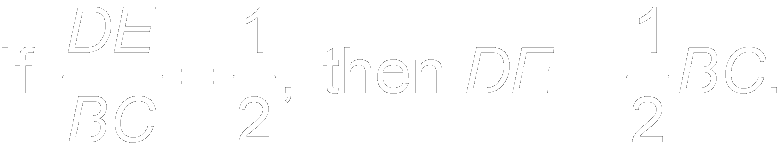 Answer:
Example 3c:
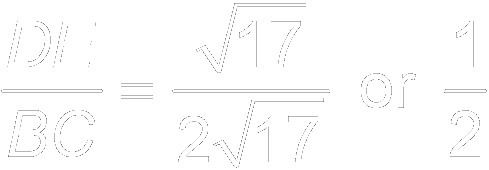 Triangle UXY has vertices U(–3, 1), X(3, 3), and Y(5, –7).        is a midsegment of
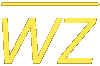 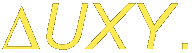 Your Turn:
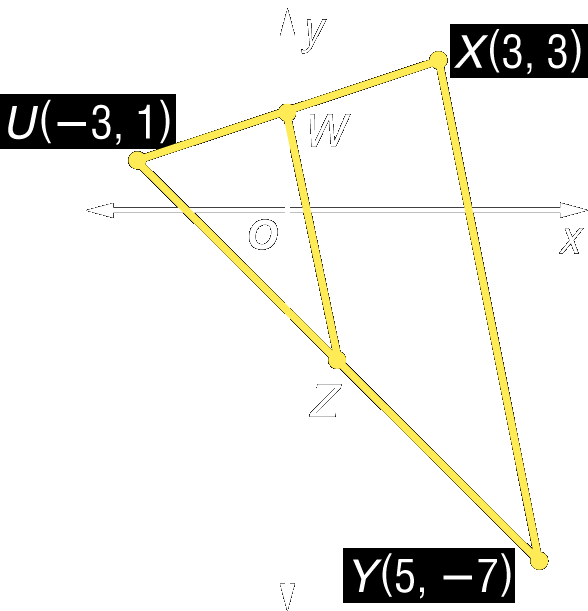 a.  Find the coordinates of W and Z.

b.  Verify that


c.  Verify that
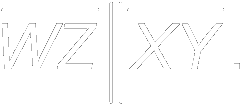 Answer:  Since the slope of                and the slope of
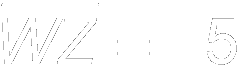 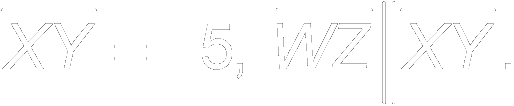 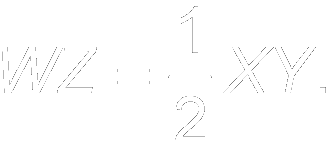 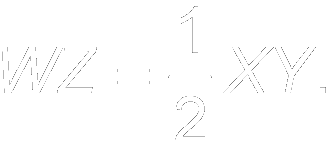 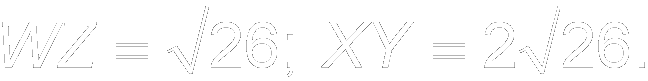 Answer:                                       Therefore,
Your Turn:
Answer: W(0, 2), Z(1, –3)
Divide Segments Proportionally
The Δ Proportionality Theorem has shown us that || lines cut the sides of a Δ into proportional parts. Three or more parallel lines also separate transversals into proportional parts.
Divide Segments Proportionally
Corollary 6.1	If 3 or more || lines intersect 2 	transversals, then they cut off the 	transversals proportionally.
Divide Segments Proportionally
Corollary 6.2	If 3 or more || lines cut off  segments 	on 1 transversal, then they cut off  	segments on every transversal.
Example 4:
In the figure, Larch, Maple, and Nuthatch Streets are all parallel. The figure shows the distances in city blocks that the streets are apart. Find x.
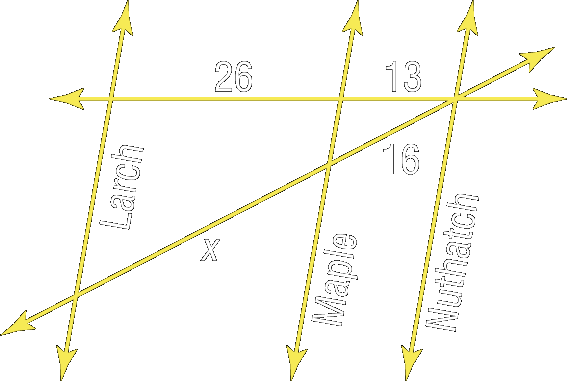 Example 4:
Notice that the streets form a triangle that is cut by parallel lines. So you can use the Triangle Proportionality Theorem.
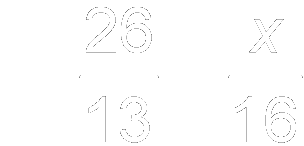 Triangle Proportionality Theorem
Cross products
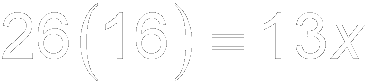 Multiply.
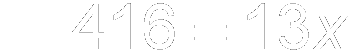 Divide each side by 13.
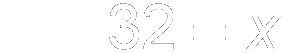 Answer:  32
Your Turn:
In the figure, Davis, Broad, and Main Streets are all parallel. The figure shows the distances in city blocks that the streets are apart. Find x.
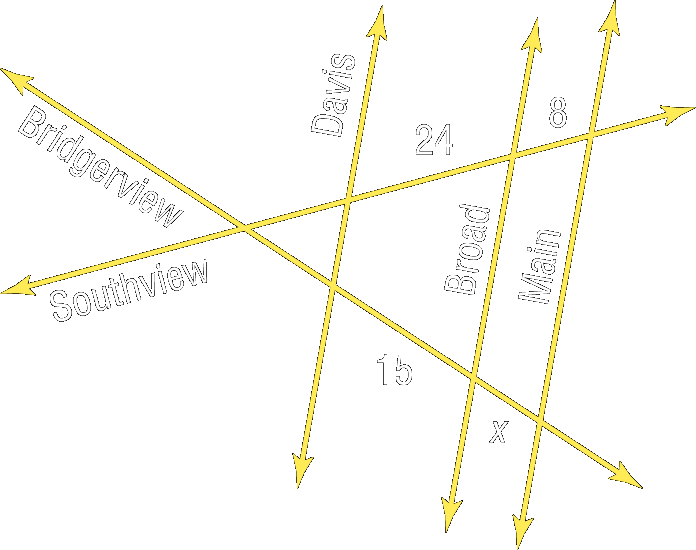 Answer:  5
Example 5:
Find x and y.
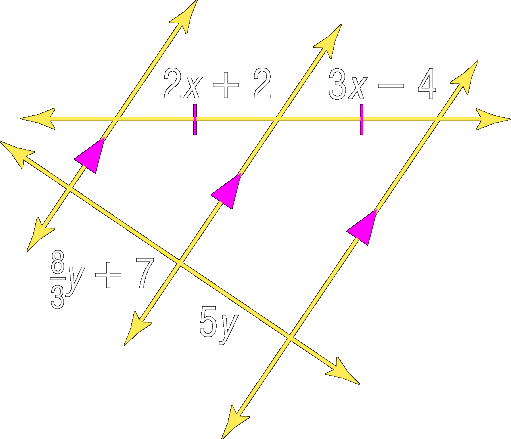 To find x:
Given
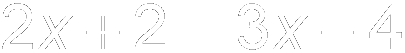 Subtract 2x from each side.
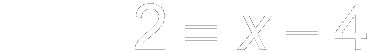 Add 4 to each side.
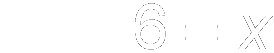 The segments with lengths                          are congruent since parallel lines that cut off congruent segments on one transversal cut off congruent segments on every transversal.
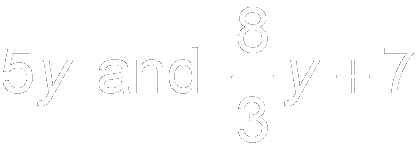 Example 5:
To find y:
Example 5:
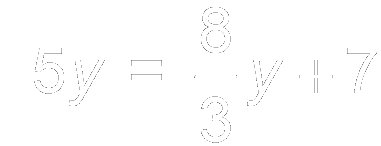 Equal lengths
Multiply each side by 3 to eliminate the denominator.
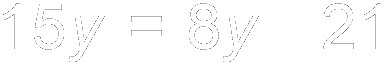 Subtract 8y from each side.
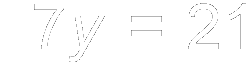 Divide each side by 7.
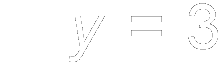 Answer:  x = 6; y = 3
Your Turn:
Find a and b.
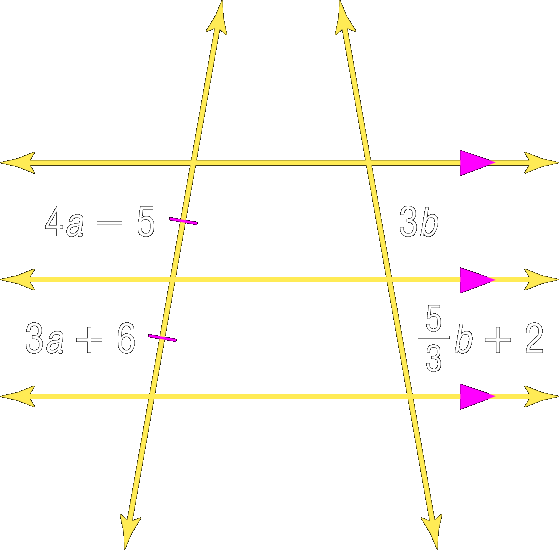 Answer:  a = 11; b = 1.5
Assignment
Geometry	Pg. 312 #14 – 26, 33 and 34
	
Pre-AP Geometry	Pg. 312 #14 – 30, 33 and 34